Základní škola a Mateřská škola Zákupy, příspěvková organizaceŠkolní 347, 471 23 Zákupy
Fyzika 8. ročníkPolohová a pohybová energieIng. Milan Dufek
Cíl : Upevnit učivo délka, hmotnost, objem, čas, teplota 
Časový nárok : 30 min
Pomůcky : PC, dataprojektor, interaktivní tabule
Metodické pokyny k využití : procvičovací část hodiny
Pohybová energie
Veličina pohybová energie
Značka Ek, jednotka Joule [J]
Kdy má těleso pohybovou energii?
Když se těleso pohybuje a může konat práci
Jak určíme pohybovou energii?
Podle vykonané práce až do zastavení
Ek = W [J]
Na čem závisí pohybová energie?
Na hmotnosti tělesa a rychlosti pohybu
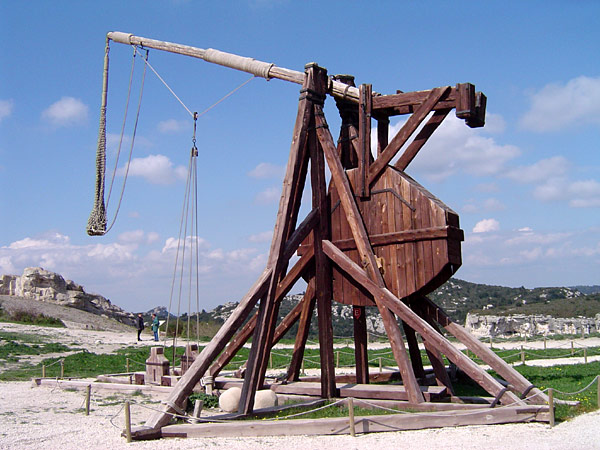 Ing. Milan Dufek
2
25.6.2012
[Speaker Notes: http://upload.wikimedia.org/wikipedia/commons/2/2e/Trebuchet.jpg]
Polohová energie
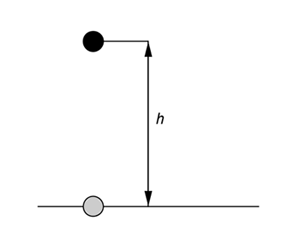 Veličina polohová energie (potenciální)
Značka Ep, jednotka Joule [J]
Kdy má těleso polohovou energii?
Když se nachází ve výšce na povrchemv gravitačním poli Země.
Jak určíme polohovou energii?
Ep = m . g . h	[J]	[kg].[N/kg].[m]
Na čem závisí polohová energie?
Na hmotnosti tělesa a výšce od povrchu
Kdy můžeme hovořit o polohové energii pružnosti?
U natažené pružiny, tětivy apod.
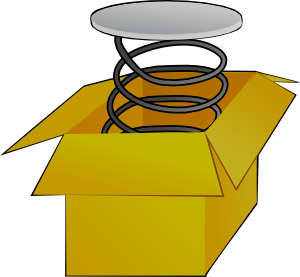 Ing. Milan Dufek
3
25.6.2012
[Speaker Notes: http://www.techmania.cz/edutorium/data/fil_0702.gif
http://www.clker.com/cliparts/6/2/9/3/11949853522092957340box_with_spring_nicu_buc_02.svg.med.png]
Použité zdroje informací
Literatura:
Fyzika pro 8. ročník základní školy, Kolářová R., Bohuněk J., Prometheus, Praha 2006, 2. vyd.
Fyzika 8 pro základní školy a víceletá gymnázia, kolektiv, Fraus, Plzeň 2004, 1. vyd.
Tematické prověrky z učiva fyziky základní školy 8, Bohuněk J., Hejnová E., Prometheus, Praha 2005, 1. vyd.
Fyzika 1 – Fyzikální veličiny a jejich měření, Tesař J., SPN, Praha 2007, 1. vyd.
Internet – obrázky:
[Speaker Notes: Seznam zdrojů]